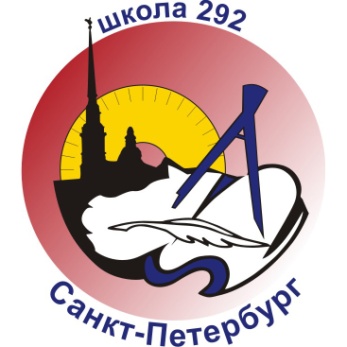 Комплексный 
учебный курс 
«Основы религиозных культур и 
светской этики»: цели, задачи.
«Ученики и их родители должны будут самостоятельно выбрать предмет обучения. Выбор учеников и их родителей, конечно, должен быть абсолютно добровольным – это важнейшее дело. 
 Любое принуждение по этому вопросу не только носит незаконный характер, но и будет абсолютно контрпродуктивным».
Базовые национальные ценности
патриотизм;
социальная солидарность;
гражданственность;
семья;
труд и творчество;
наука ;
традиционные российские религии; 
искусство и литература;
природа;
человечество
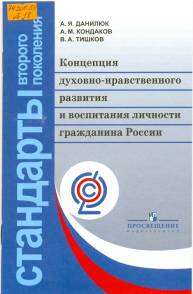 Формирование у младшего подростка мотиваций к осознанному нравственному поведению, основанному на знании и уважении культурных и религиозных традиций многонационального народа России, а также к диалогу с представителями других культур и мировоззрений.
Основные принципы концепции курса
Светский характер;
Свобода и добровольность выбора модуля;
Культурологический подход;
Преобладание воспитательного аспекта;
Диалогический характер преподавания;
Активные и интерактивные формы преподавания;
Необходимость и возможность сотрудничества с родителями;
Особая  ответственность  учителя,  тактичность, доброжелательность.
Основы  православной культуры
Основы  исламской культуры
Основы  буддийской культуры
Основы  иудейской  культуры
Основы мировых религиозных культур
 Основы светской этики
каждая культура имеет собственный контекст и свою логику, 
ни одна культура не может быть лучше другой,
каждая культура обладает значимым для развития человечества  ценностным содержанием
Учебно-методическое обеспечение
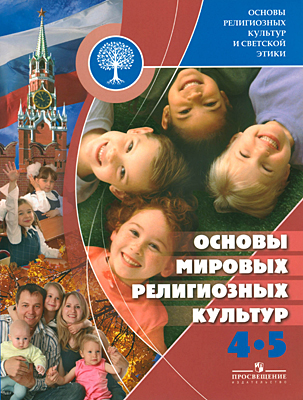 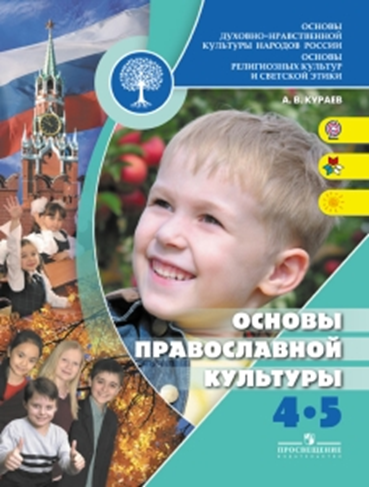 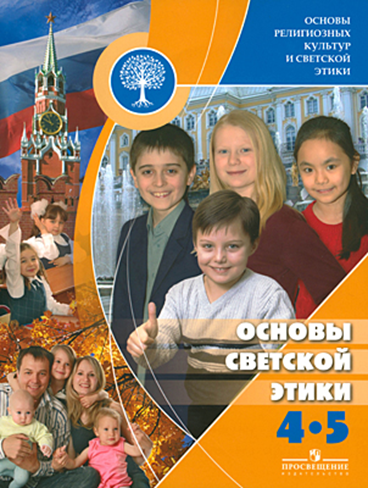 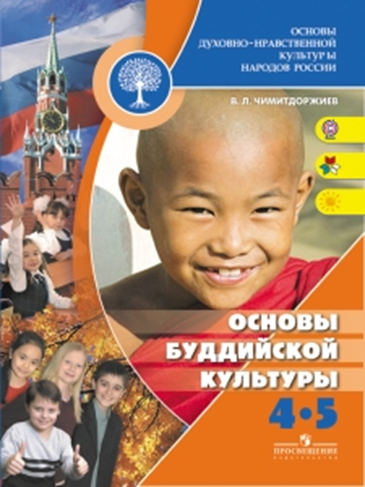 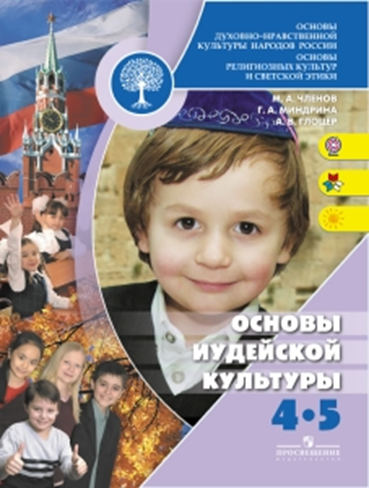 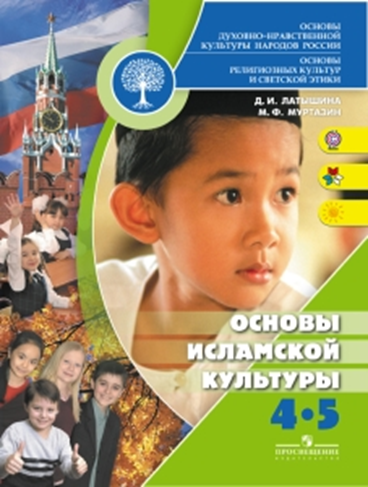 Творческие проекты
«Как я понимаю православие?»
«Ислам-религия мира»
Нравственные нормы иудаизма»
«С чего начинается Родина?»
«Герои России»
«Традиции и ценности моей семьи»